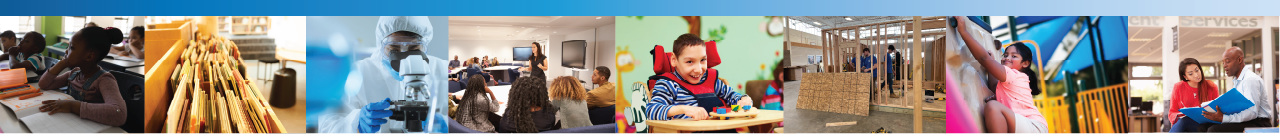 Flexible Instructional Days (FID) ProgramStatistics and Survey Results
Data Summary by
Tom Dubbs
School Services Office
August 24, 2023
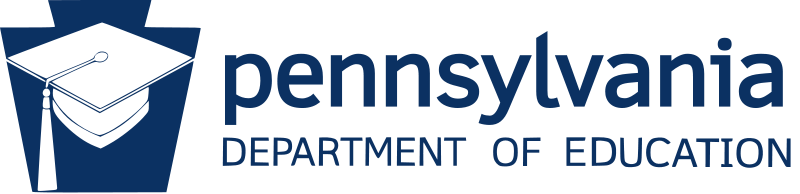 8/24/2023
1
FID Program
Background
A Flexible Instructional Day (FID) program can support public school entities in cases when circumstances prevent the delivery of instruction in its customary manner or location. 
24 P.S. §15-1506 permits school districts, career and technical schools (CTCs), intermediate units (IUs) and charter schools defined under section 1703-A to use up to five days of remote instruction for specific reasons detailed in section 1506 (weather related closures, closures due to law enforcement and other types of emergencies) to meet the 180-day requirement.
The program was piloted in 2014 and permanently established in 2019-20.
All students must be able to participate on the FID.
Entities must apply to PDE in order to use the program.
Once an application is accepted, the program is in effect for three years.
After three years, the entity can choose whether to reapply.
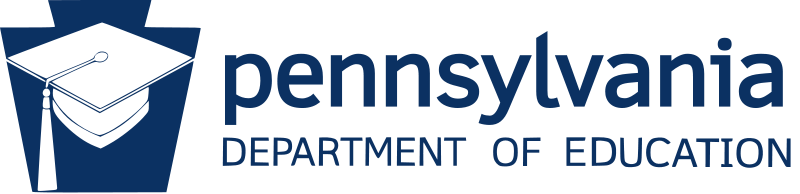 8/24/2023
2
FID Data Sources
Annual Survey
State law requires the Pennsylvania Department of Education (PDE) to conduct an annual survey of all school entities accepted to offer FID programs. 
Survey questions focus on:
Use of FIDs
Program effectiveness
Areas of Improvement
The entity’s likelihood of continuing the program
Program Data
PDE maintains data on the type of educational entity, acceptance and renewal dates, the number of CTE programs, and key contact information.
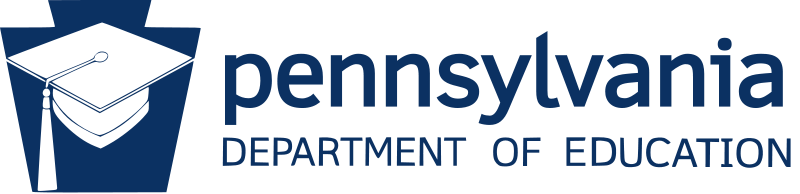 8/24/2023
3
FID Usage Among Eligible Entities
512 entities are permitted to use FIDs for the 2023-24 SY, accounting for 67% of all eligible entities statewide.
Another 23.7% of entities have never applied/never been accepted for the program.
At one point, 9% of entities were accepted, but these entities decided not to reapply and therefore, lost the program. They are permitted to reapply, should they desire to do so.
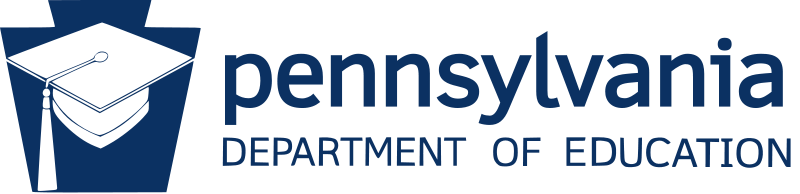 8/24/2023
4
General Statistics: 2023-24 SY
More than 400 school districts in PA have FID programs. This accounted for 79% of all entities with accepted applications.
Charter Schools (10%), CTC/AVTS (8%), and IUs (3%) accounted for the remainder of accepted applicants.
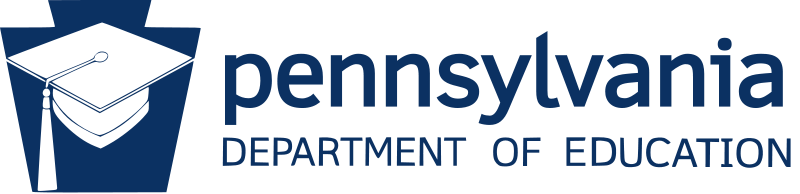 8/24/2023
5
Accepted Applications By Year
105 FID applications were accepted in the first year of implementation (2019-20). 

PDE accepted 279 applications in 2020-21. These applicants needed to reapply on or prior to the 2023-24 SY or lose the ability to offer the program.

PDE accepted 277 applications for the 2023-24 SY.
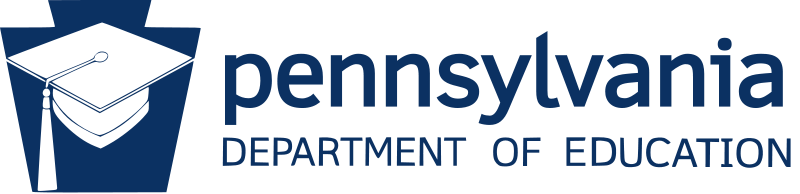 Note:  Applicants could reapply ahead of the termination date, should they desire to do so. To date, 25 different entities have done so.
8/24/2023
6
2023-24 SY FID Accepted Applications
More than seven out of ten (72.2%) 2023-24 SY applicants were program renewals. Had they not reapplied and been accepted, the entities would have lost the program for 2023-24 SY.
14.4% of applicants were accepted for the first time. 
The remaining 6.5% of applicants applied for renewal before their programs were set to expire. This was primarily related to dramatic changes in the program, leadership, or contracts at the entity.
Another 6.1% of applicants had lost the program because they did not reapply last year, but decided to reapply this year and were accepted for another three years.
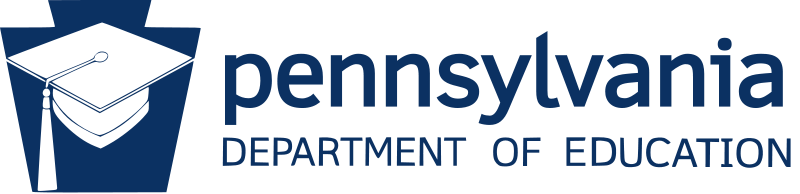 8/24/2023
7
Number of FIDs Used
Since 2019-20, between 39% and 60.2% of eligible school entities with FID programs did not use any days.
In general, most used one to four days each year.
During 2022-23 SY, approximately 5% of eligible school entities used or exceeded the maximum number of five days allowed by law.
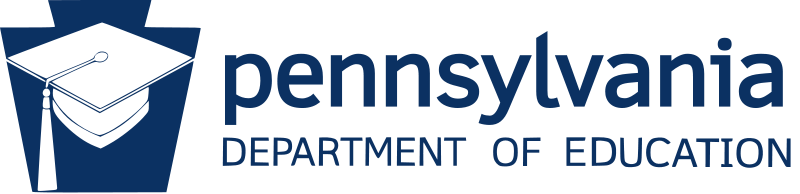 8/24/2023
8
Overall Program Effectiveness
95.7% perceived their programs as “very effective” or “somewhat effective” in providing FIDs in the 2022-23 SY, slightly less than the prior year (96.7% in 2021-22 SY).
“Now that we have been using the FID protocol for a number of years and have worked out the bugs, our parents, staff, and students are familiar with the process. The days used this year were pretty seamless.“  
2022-23 SY survey respondent
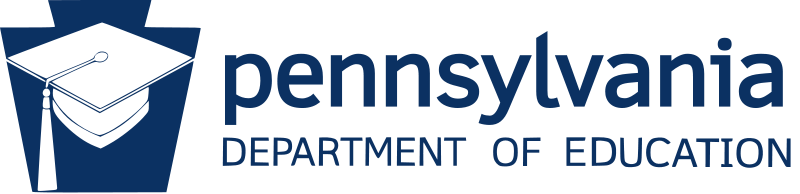 8/24/2023
9
Providing Timely Notifications That An FID Was Implemented
Effectiveness Rating
During the 2022-23 SY, 94.4% considered their programs to be “very effective” in providing notification about an FID.
“We used multiple means of communication to alert parents, families and staff of the need to use an FID day. Strategies used, included: School Messenger (all call system), posting on the Freedom Website, posting on social media, and on Pittsburgh news stations.” 
2022-23 SY survey respondent
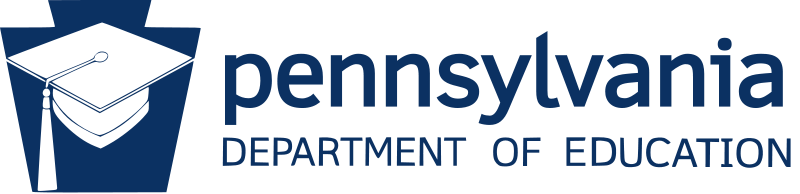 8/24/2023
10
Communicating Roles and Responsibilities to Teachers, Staff, Parents/Caregivers, and Students
Effectiveness Rating
 89.1% perceived themselves as “very effective” in communicating roles to teachers, staff, parents, and students.
“Parents receive information about FID procedures and expectations at the beginning of the school year along with the information being posted on the district learning management system. The district works diligently to prepare families ahead of time for potential FID implementation.”
“We have noticed that our families have grown accustomed to the process over the last few years and are familiar with the process and procedures.”
2022-23 SY survey respondents
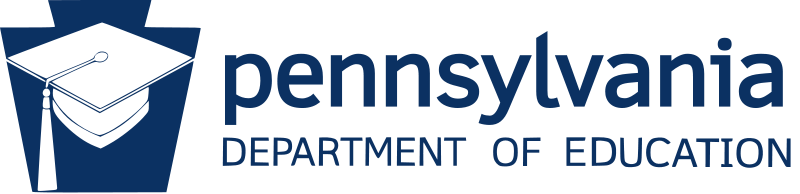 8/24/2023
11
Utilizing Technology in Delivering Instruction and in Facilitating Learning
Effectiveness Rating
More than seven out of ten considered themselves as “very effective” in utilizing technology to deliver instruction (70.5%, 77.5%, 84.2%, and 78.2%).
“Our system is efficient and works. Our faculty sets the expectations with their students from Day One. They troubleshoot with individual students if there are technical issues and remedy them as such. To date, we have had little to no issues outside of what would occur in traditional brick and mortar classrooms.” 
2022-23 SY Survey Respondent
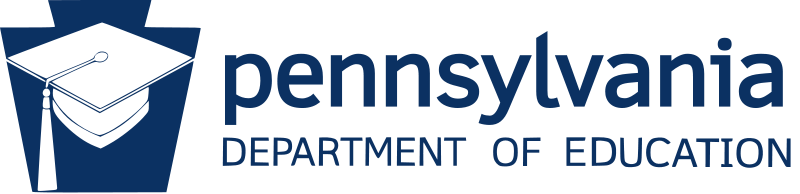 8/24/2023
12
Providing equitable accommodations for students and staff lacking sufficient access to devices and/or the Internet
Effectiveness Rating
In the 2022-23 SY, 75% of entities perceived themselves as “very effective” in providing devices and/or access to the Internet for students and staff.
“We have taken a whole district approach to days we use an FID. Every student has a Chromebook, so technology is not an issue. 
“Internet accessibility continues to be a problem in a few of our most rural areas. Even hotspots do not get strong, consistent signals.”
2022-23 SY Survey Respondents
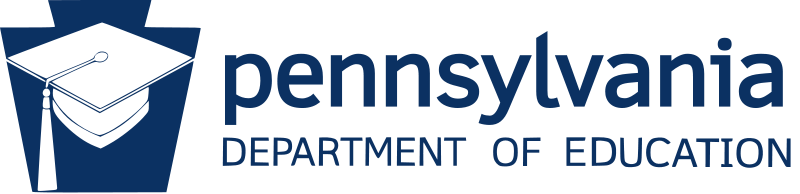 8/24/2023
13
Tracking Attendance During an FID
Effectiveness Rating
While still improving, entities continue to identify tracking attendance as an area in which they do not perceive themselves as very effective, compared to other aspects of the program. 
“Our parents’ opinions of FIDs is split. Some support the concept, while others do not. Many times, students complete assignments but fail to respond to a required attendance question. The percentage of students absent on FID days is typically higher than on a traditional school day. “
“We are still fine tuning how we are handing attendance on days we use an FID.”
2022-23 SY Survey Respondents
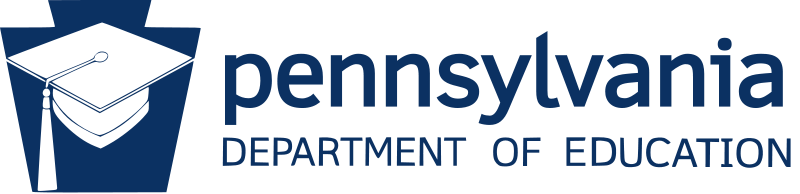 8/24/2023
14
Providing Instruction as a Natural Extension of Classroom Learning, Demonstrating a Continuous Progression of Course Objectives
Effectiveness Rating
In 2022-23, 68% of FID entities considered themselves to be very effective providers of instruction as a natural extension of the classroom.
“Our FID programming is smooth, functional and works for us and our parents/guardians. Virtual is not the ideal form of teaching and learning, but we make the connection from what was being taught in the classroom, prior to the bad weather, to what is being taught virtually. The learning and teaching are seamless. We have a full day of virtual, changing classes, meeting with spec ed teacher and parents/guardians. We make accommodations for students who cannot log in, for various reasons, and attendance is taken in every class. “
2022-23 Survey Respondent
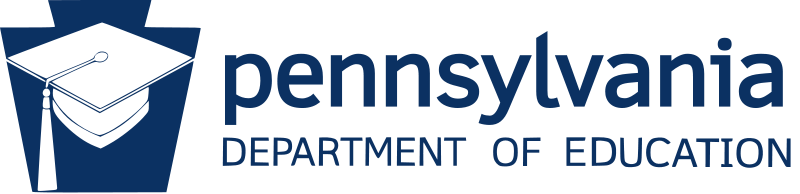 8/24/2023
15
Addressing the Needs of Students with IEPs or Other Special Considerations
Effectiveness Rating
63.3% of entities rated themselves as “very effective” in meeting the needs of students with IEPs and other special considerations.
“We have paraprofessionals set up office hours and/or join classroom Zoom meetings so they can help IEP students with work/assignments.”
“We have not used our FID program. FID usage will be a last resort because we feel it would not adequately support all students.“
2022-23 SY Survey Respondents
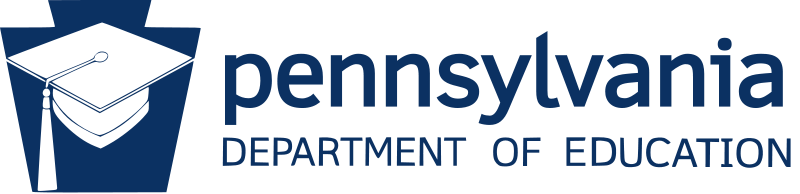 8/24/2023
16
2022-23 FID Program Annual Survey Comments‘Food for Thought’
“Even though we did not need to utilize any FIDs this year, we still appreciate the option of having them. We specifically appreciate the change that allows FIDs to be used for individual buildings. If we were to use an FID, the students would complete a one question attendance prompt posted within the learning management system.” 
“Overall, we are very pleased with the FID implementation. We had several regular education and special education teachers reach out individually to their assigned students to provide support/accommodations as needed. We also secured “hot spots” for those individuals unable to have reliable WI-FI/ internet access within our school district boundaries.”
“We did reapply for an FID application and only use FID days when absolutely necessary in order not to disrupt our in-person learning. We are able to track attendance and were able to implement FID Days as a natural extension of the classroom largely because our system has been in place for three years now and the purchase of devices for all students due to our ESSERS I allocation which we are gratetful for.”
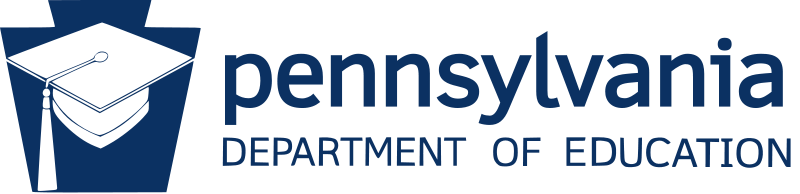 8/24/2023
17
2022-23 FID Program Annual Survey Comments‘Food for Thought’
“Our district is very satisfied with our current FID program, but we are always looking for opportunities for improvements/refinements for our next application. Attendance and meeting the needs of ALL students are areas that our team will look to make even more effective.”

“We are interested in improving our instructional model to further improve the instructional model we are providing. 

“I would like it if the FID application would stay open until June 30th.”
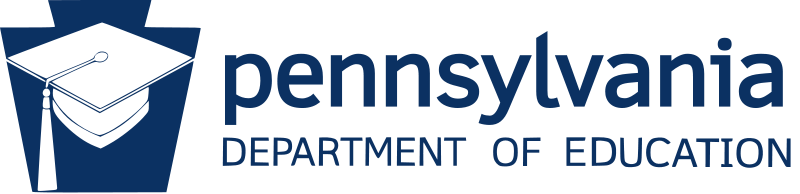 8/24/2023
18
2022-23 FID Program Annual Survey Comments‘Food for Thought’
“The ability to use an FID for a single building rather than only as a whole district is very helpful. “

“The use of a single-building FID implementation effectively helped our district manage an operations issue at one of our buildings.”

The decision to allow an FID for individual buildings is helpful, however not realistic when there are more than a few buildings in the district - especially if there can only be a total of five FIDs used across all buildings.”
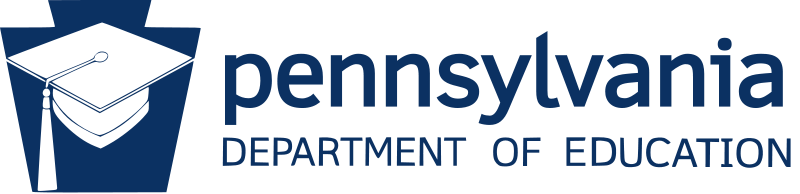 8/24/2023
19
Likelihood to Reapply
In 2022-23, 83% of entities were definitely planning to submit an application so they could continue to use the program.
Another 12% of entities indicated that they would  probably reapply.
Only 5% of entities would not submit an application/reapply, or were uncertain.

“While we did not utilize any FID's this year, we were comfortable knowing that they were available. For this reason, we reapplied for the upcoming year.”  
2022-23 SY Survey Respondent
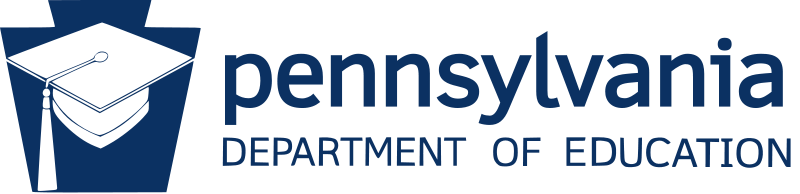 8/24/2023
20
Program Renewal Rate
Entities permitted in 2019-20 SY to use FIDs were allowed to use the program for three years. As such, those entities were required to reapply for the 2022-23 SY to continue offering FIDs.
It was expected that 93.3% of this group would definitely or probably reapply. In reality, only 74% reapplied and were renewed for another three years.
279 entities were accepted for the  2020-21 SY and had to reapply for the 2023-24 SY to continue using FIDs.  
96% were definitely or probably going to reapply for the 2023-24 SY. The results showed that only 79% renewed for another three years.
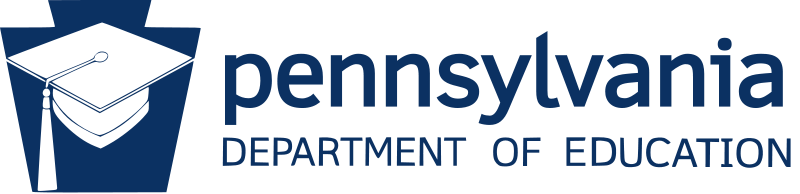 8/24/2023
21
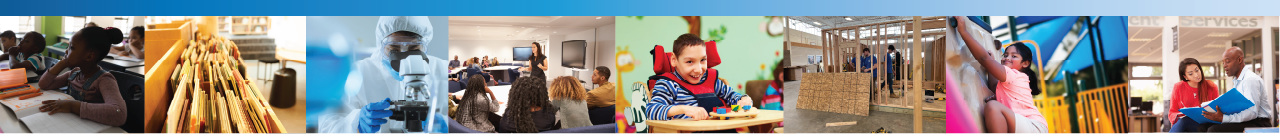 Contact/Mission
For more information on the Flexible Instructional Days Program, please visit PDE’s website at www.education.pa.gov
The mission of the Department of Education is to ensure that every learner has access to a world-class education system that academically prepares children and adults to succeed as productive citizens. Further, the Department seeks to establish a culture that is committed to improving opportunities throughout the commonwealth by ensuring that technical support, resources, and optimal learning environments are available for all students, whether children or adults.
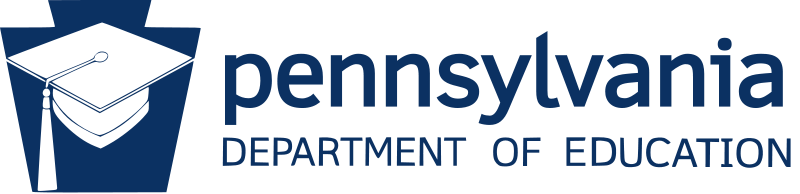 8/24/2023
22